FLUXO DE INFORMAÇÃO
VISAS PACTUADAS SERVIÇOS DE VACINAÇÃO HUMANA
Pauta 3.8
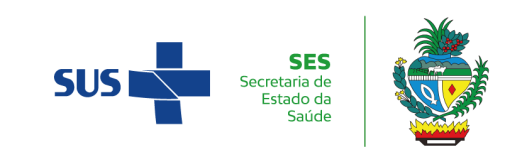 SERVIÇOS DE VACINAÇÃO HUMANA – PRIVADOS*
* Clinicas de Imunização, Laboratórios e Drogarias
Ofício circular aos municípios pactuados.

Abertura de novos serviços privados.

Termo de Autorização Sanitária extramuros serviços privados 
conforme Instrução Normativa nº1/2021 previsto na Resolução
Estadual nº 37/2020.

Enviar para o e-mail sipnigoias@gmail.com
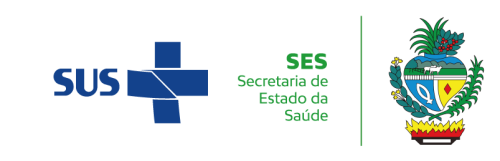 PANORAMA DO PROCESSO DE PACTUAÇÃO DAS AÇÕES DE VIGILÂNCIA SANITÁRIA, AMBIENTAL E SAÚDE DO TRABALHADOR
Pauta 3.9
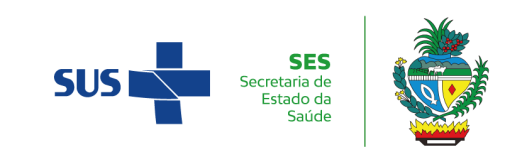 FLUXO PACTUAÇÃO SINAVISA
Resolução CIB 023/2021, de 18/03/2021
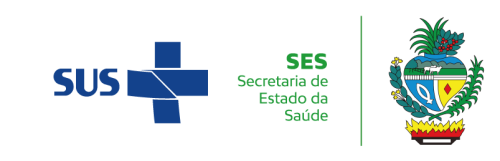 * 2 municípios informaram que não tem equipe (Cristianópolis e Varjão)  e não preencheram os dados
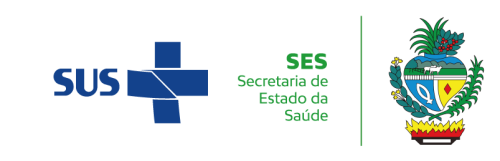 * Dos 134 municípios em condições de avaliação on-line
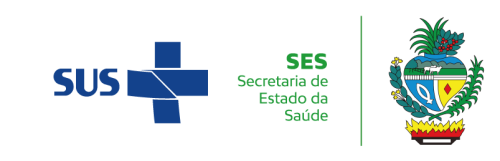 PRÓXIMOS PASSOS
Convocação dos municípios para reunião on-line com objetivo esclarecimentos e
de validar a intenção de forma coerente com a equipe cadastrada  no SINAVISA

Fluxo de agenda será via Coordenação de Apoio Regional/Regionais de Saúde

Solicitamos apoio do Cosems para contactar os municípios e estimular a participação/
adesão;
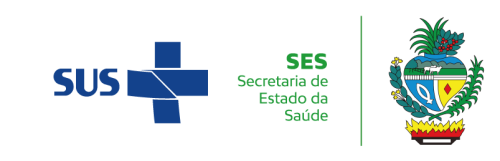 OBRIGADA PELA ATENÇÃO!
suvisa.gvs@gmail.com
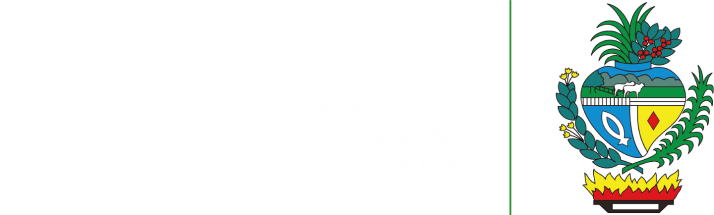